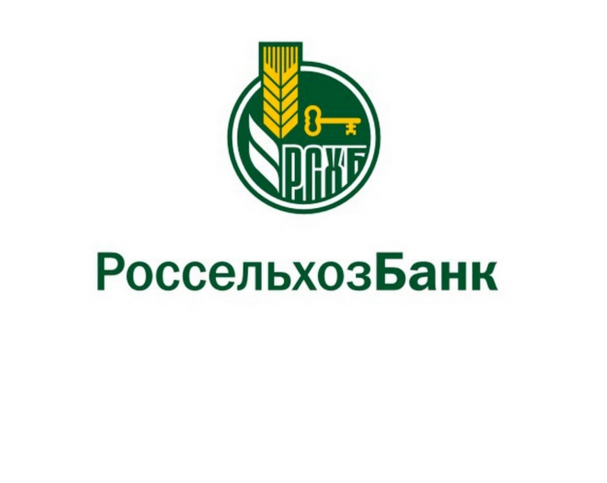 Школа фермера. Ростов-на-Дону.
Ростовский РФ АО Россельхозбанк совместно с Министерством сельского хозяйства и продовольствия Ростовской области,  Донским государственным аграрным университетом запускает  проект «Школа фермера» в Ростовской области

Обучение по направлениям:
«РАЗВИТИЕ СЕЛЬСКОХОЗЯЙСТВЕННОЙ ПОТРЕБИТЕЛЬСКОЙ КООПЕРАЦИИ»
«ОРГАНИЗАЦИЯ И ФУНКЦИОНИРОВАНИЕ КРЕСТЬЯНСКОГО (ФЕРМЕРСКОГО) ХОЗЯЙСТВА В СОВРЕМЕННЫХ УСЛОВИЯХ. Профиль: «Молочное животноводство»

Участниками могут стать:
физические лица, имеющие в собственности либо в наследовании земельный участок сельхозназначения или иное имущество для осуществления сельскохозяйственной деятельности;
сельхозтоваропроизводители, решившие освоить новые направления деятельности, повысить квалификацию;
лица, ведущие личное подсобное хозяйство ( ЛПХ) 

Начало обучения - с 01.09.2021
Заявки на участие принимаются с 12 июля по 19 августа 2021г на электронную почту: konkyrs-fermer61@dongau.ru, тел 8 903 434 66 49
Подробную информацию можно узнать по тел: 8 938 112 89 25 или направив обращение на сайт www.rshb.ru 

Список участников, прошедших конкурсный отбор будет размещен на сайтах: rshb.ru, don-agro.ru, dongau.ru 
не позднее 31 августа 2021 года.

По окончании обучения слушателям выдается диплом государственного образца.
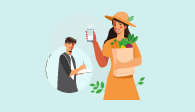 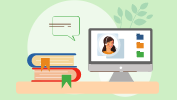 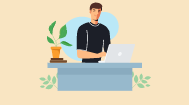 1